НАВЧАЛЬНИЙ РІК 2018/2019ВІД «А» ДО «Я»
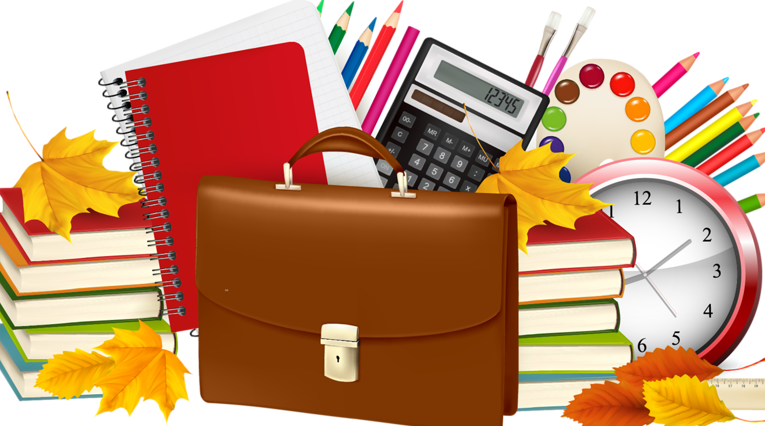 2018/2019 навчальний рік стартує разом з НОВОЮ УКРАЇНСЬКОЮ ШКОЛОЮ, в основі реалізації якої:
КОНЦЕПЦІЯ НУШ;
НОВИЙ ЗУ «Про освіту від 05.09.2017 № 2145-VIII»;
НАКАЗ МОН України від 20.04.2018 № 404
НАКАЗ МОН України від 10.02. 2017 № 201
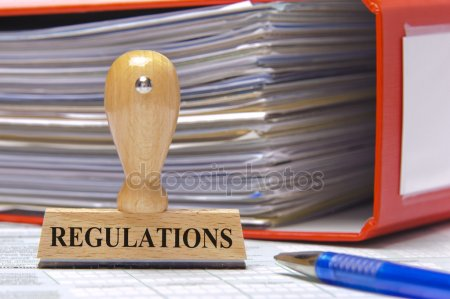 КІЛЬКІСТЬ ГОДИН
5-9 К Л А С И – 
1 ГОДИНА НА  ТИЖДЕНЬ
НАВЧАЛЬНІ ПРОГРАМИ
5-9 класи: Навчальна програма з основ здоров’я для ЗНЗ. 5-9 класи (оновлена), затверджена Наказом МОН України від 07.06.2017 р. № 804;
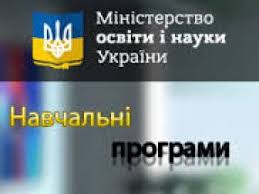 СТРУКТУРА ПРОГРАМИ: IV РОЗДІЛИ:
І. ЗДОРОВ’Я ЛЮДИНИ
ІІ. ФІЗИЧНА СКЛАДОВА ЗДОРОВ’Я
ІІІ. ПСИХІЧНА І ДУХОВНА СКЛАДОВА ЗДОРОВ’Я
IV. СОЦІАЛЬНА СКЛАДОВА ЗДОРОВ’Я
ОСНОВНА МЕТА ВИКЛАДАННЯ ПРЕДМЕТУ:
ФОРМУВАННЯ В УЧНІВ СВІДОМОГО СТАВЛЕННЯ ДО СВОГО ЖИТТЯ І ЗДОРОВ’Я, ОВОЛОДІННЯ ОСНОВАМИ ЗДОРОВОГО СПОСОБУ ЖИТТЯ, НАВИЧКАМИ БЕЗПЕЧНОЇ ДЛЯ ЖИТТЯ І ЗДОРОВ’Я ПОВЕДІНКИ
КЛЮЧОВІ КОМПЕТЕНТНОСТІ:
ВМІННЯ ВЧИТИСЯ;
ІНІЦІАТИВНІСТЬ І ПІДПРИЄМЛИВІСТЬ;
ЕКОЛОГІЧНА ГРАМОТНІСТЬ І ЗДОРОВЕ ЖИТТЯ;
СОЦІАЛЬНА ТА ГРОМАДЯНСЬКА КОМПЕТЕНТНОСТІ.
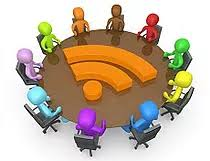 УМІННЯ ВЧИТИСЯ
КОНСТРУЮВАННЯ ВЛАСНОЇ  ОСВІТНЬОЇ ТРАЄКТОРІЇ:
    САМОСТІЙНЕ ВИЗНАЧЕННЯ ЗАВДАННЯ ТА    НАВЧАЛЬНОЇ МЕТИ.
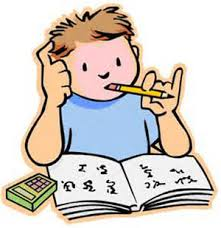 СОЦІАЛЬНА І ГРОМАДЯНСЬКА КОМПЕТЕНТНОСТІ
РОБОТА В КОЛЕКТВНИХ ПРОЕКТАХ: ЗДАТНІСТЬ ПРАЦЮВАТИ РАЗОМ З ІНШИМИ НА СПІЛЬНИЙ РЕЗУЛЬТАТ, ПОПЕРЕДЖУВАТИ ТА РОЗВ’ЯЗУВАТИ КОНФЛІКТИ, ПОВАЖАТИ АВТОРСЬКІ ПРАВА
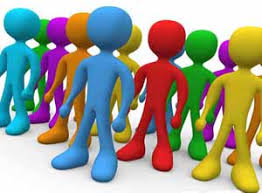 ІНІЦІАТИВНІСТЬ І ПІДПРИЄМЛИВІСТЬ
ТВОРЧЕ МИСЛЕННЯ, ГЕНЕРУВАННЯ ІДЕЙ;

ЗДАТНІСТЬ ЗНАХОДИТИ ТА 
     АНАЛІЗУВАТИ ПОМИЛКИ;

ЗДАТНІСТЬ ПЕРЕДБАЧАТИ 
     МОЖЛИВІ РЕЗУЛЬТАТИ.
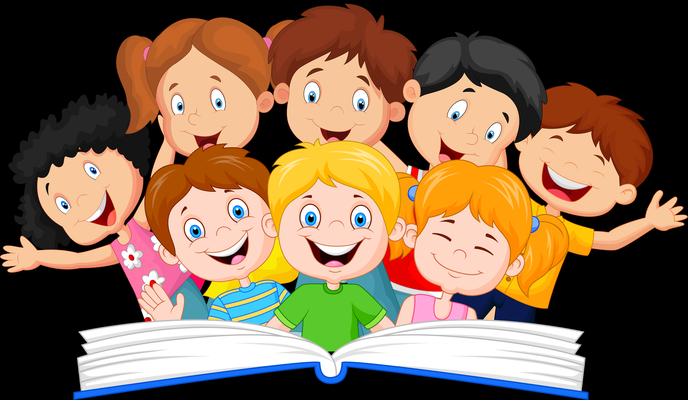 У 2018/2019 н. р. БУДЕ ПРОВОДИТИСЬ
ВСЕУКРАЇНСЬКИЙ КОНКУРС «ВЧИТЕЛЬ РОКУ 2019» У НОМІНАЦІЇ «ОСНОВИ ЗДОРОВ’Я»
(НАКАЗ МОН УКРАЇНИ № 603 ВІД 07.06.2018 Р.)